Muestreo estratificado
Diana Dávila, Karen García y Graciela Santillana.
Concepto.
Muestreo probabilístico que produce grupos homogéneos entre sí, pero heterogéneos dentro de cada grupo. De esta manera se asegura la representación de cada estrato de la muestra. Se eligen a los participantes de forma proporcional.
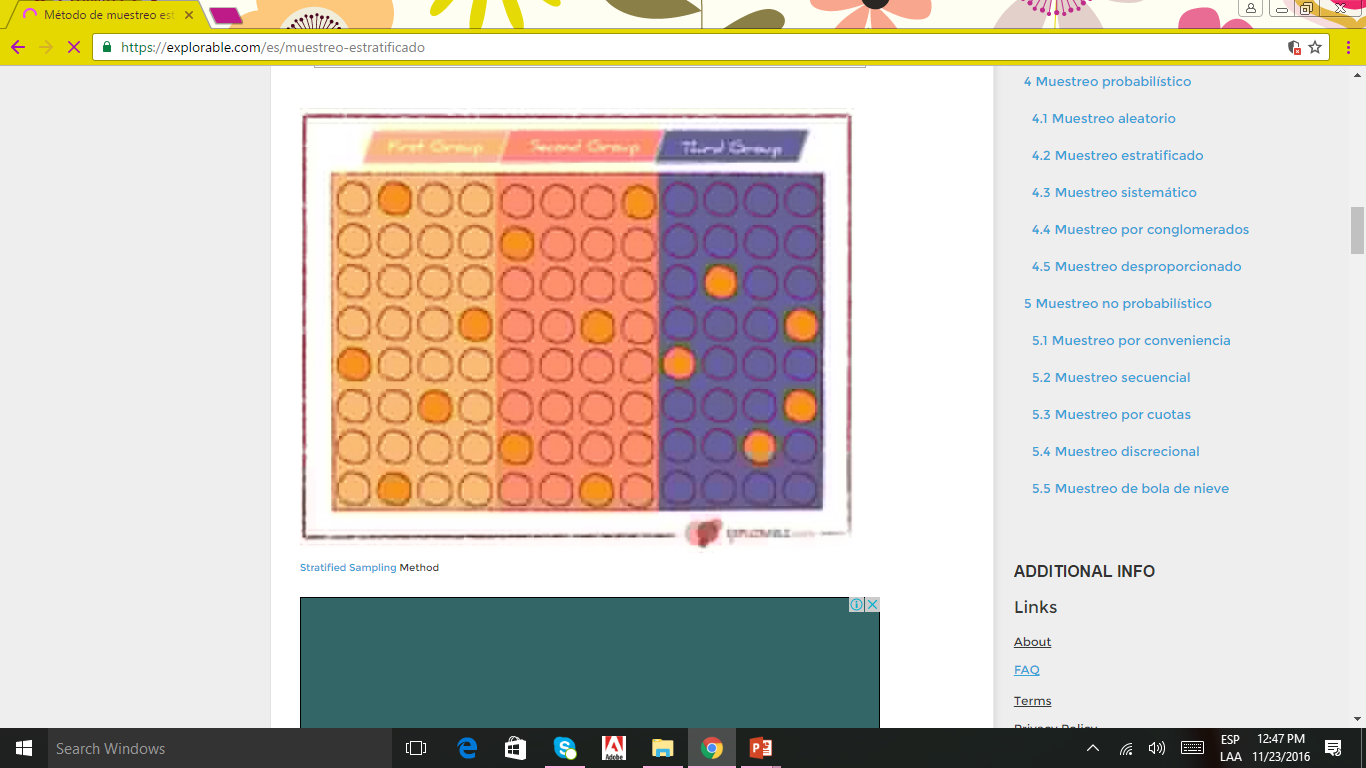 Ejemplo en general.
Ejemplo aplicado a la educación.
Si queremos hacer una investigación en el jardín donde hay 3 grupos de tercero con 30 niños en cada uno.
La muestra serán 30 niños.
Se eligen 10 de cada grupo.
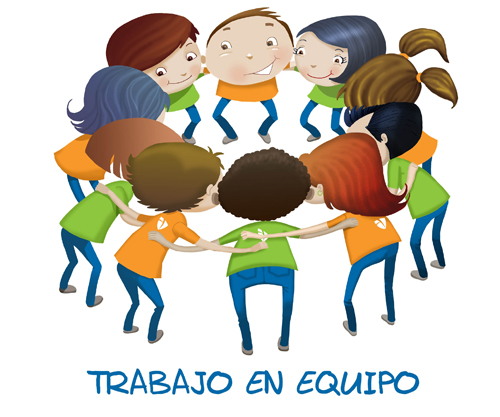 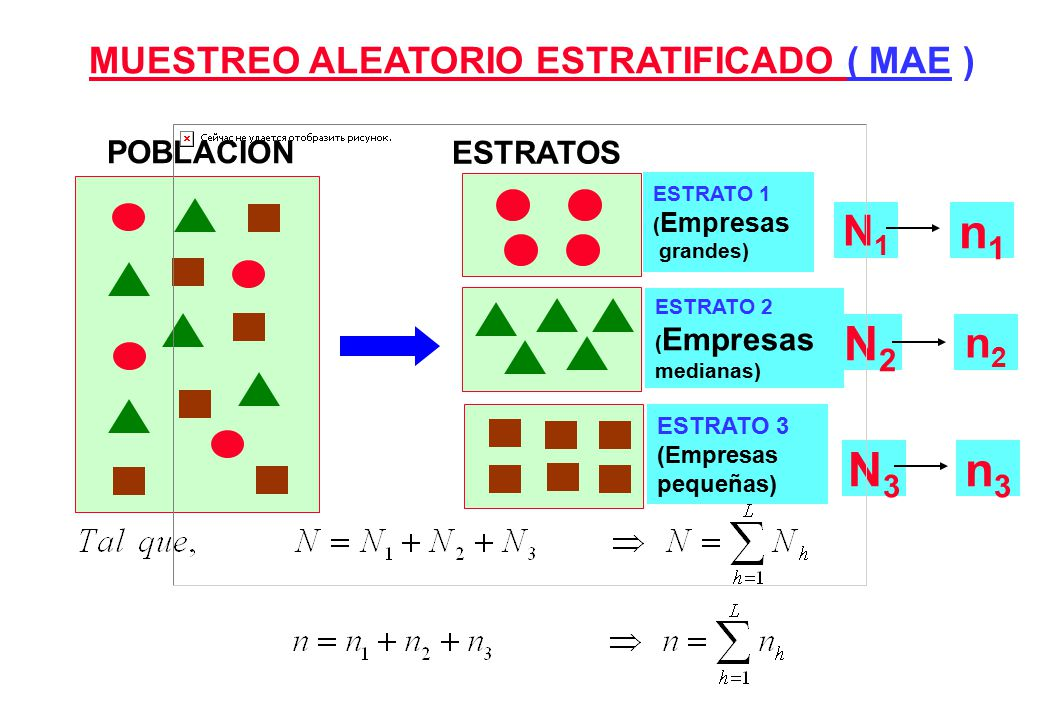